大人の手帳リサーチ
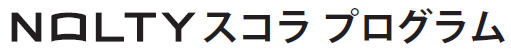 [Speaker Notes: 【　事前課題　】
１．夏休みの宿題として以下を連絡する
　　（１）手帳についてリサーチさせてくれる人を探す
　　（２）調査計画書（ワークシート）を記入する
　　（３）リサーチを実施して、A4サイズの用紙1枚にまとめる（形式は自由）


【　授業の準備　】
１．報告書を授業に持参するよう連絡する

２．グループを作る（5人前後）

３．グループごとに席を作り着席してもらう]
授業の進め方
（１）態度目標、内容目標の説明：５分

（２）調査内容を発表する：30分

（３）リフレクションを記入：10分
大人の手帳リサーチ
[Speaker Notes: １．スライドを提示し、授業の時間配分を見せる

発言例）
「本日の授業の手順はこのとおりです」]
【今日の授業】（１）態度目標、内容目標の説明：５分　（２）調査内容を発表する：30分　
	　（３）リフレクションを記入：10分
（１）この授業で行うこと
１．身近な大人の手帳を見せてもらい、手帳の使い方や
　　　職業・役割による活用方法、こだわりなどを
　　　ワークシートを使って調査する

　２．報告書をクラスで共有し
　　　多くの大人の手帳に触れる
大人の手帳リサーチ
[Speaker Notes: １．スライドの内容を読み上げる]
【今日の授業】（１）態度目標、内容目標の説明：５分　（２）調査内容を発表する：30分　
	　（３）リフレクションを記入：10分
（１）態度目標
（１）話す　　　　　　　（２）質問する　
（３）説明する　　　　　（４）動く　
（５）チームで協力する　（６）チームに貢献する
大人の手帳リサーチ
[Speaker Notes: １．態度目標を説明する

発言例）　
「この授業の態度目標はこれです
（１）話す　（２）質問する　（３）説明する　（４）動く　
（５）チームで協力する　（６）チームに貢献する

（４）の「動く」は席を立って、他のグループの席まで行って、話したり、
質問しても構わない　ということです」

※他の授業では、静かに着席し、ノートをとることが通常のルールとして
　身についている生徒が大半です
　その生徒達にとって（４）の「動く」はすぐに理解できないかもしれません
　そこで上記のような補足説明をすることで「安全・安心の場」を作っていくことが
　できます

※『（４）動く』の部分で、他の授業運営に影響が出ることが不安な方は
　　以下補足をしてください
　　発言例）
　　「この態度目標は、この授業に限った目標です」

※この態度目標はプログラムに共通する目標です
　 生徒が授業や態度目標に慣れてきたら、細かい説明は不要です]
【今日の授業】（１）態度目標、内容目標の説明：５分　（２）調査内容を発表する：30分　
	　（３）リフレクションを記入：10分
（１）内容目標
（１）大人の手帳に触れることで、社会の職業や
　　　職種をリアルに感じましょう

（２）普段活用している手帳が、自分の将来に
　　　つながるツールであることを理解しましょう

（３）大人の手帳を見て自分の手帳活用の参考に
　　　しましょう
大人の手帳リサーチ
[Speaker Notes: １．スライドの内容を読み上げる]
【今日の授業】（１）態度目標、内容目標の説明：５分　（２）調査内容を発表する：30分　
	　（３）リフレクションを記入：10分
（２）調査内容を発表する
１．グループで発表を行う　（5分）

　　５人前後でグループをつくり、
　　１人ずつ報告書の発表を行いましょう
　　（１人１分）
発表が終わったら、感謝の気持ちを込めて拍手しましょう
大人の手帳リサーチ
[Speaker Notes: １．スライドの内容を読み上げる

２．グループワークを進める

※グループワークの進め方
　発言例）　
　「各グループで発表の順番を決めてください
　では、１番目に発表する人、手を上げてください」
　（以下最後の人まで確認をする）
　「それでは３０秒ずつ発表してください」

　「３０秒経ちました。発表者に感謝の拍手
　では次の人どうぞ」

※発言が終わっていなくても、次の人に交代するよう促してください
※発表のやり方に慣れてきたら、上記介入は徐々に減らし、
　 生徒の自主性を促します
　具体例）
　各グループに進行を任せる
　　①生徒に順番を決めさせる
　　②タイムキーパーを決めさせる
　　③タイムキーパーのリードで進行する]
【今日の授業】（１）態度目標、内容目標の説明：５分　（２）調査内容を発表する：30分　
	　（３）リフレクションを記入：10分
（２）調査内容を発表する
２．代表作品を選出する　（5分）

　　　各グループで代表作品を１つ選出してください
大人の手帳リサーチ
[Speaker Notes: １．このスライドの内容を読み上げる

※選出方法は各グループの自主性に任せましょう
　　例）自薦・他薦・多数決　等]
【今日の授業】（１）態度目標、内容目標の説明：５分　（２）調査内容を発表する：30分　
	　（３）リフレクションを記入：10分
（２）調査内容を発表する
３．代表作品の発表を行う　（20分）

　　　各グループから選ばれた代表作品の作者は
　　　全体に向けて発表をしましょう（１人２分）
終わったら拍手をしてくださいね
大人の手帳リサーチ
[Speaker Notes: １．全代表の発表が20分で終わるように時間をコントロールする

※コントロール方法
　　例１）授業者が行う
　　例２）生徒に任せる]
【今日の授業】（１）態度目標、内容目標の説明：５分　（２）調査内容を発表する：30分　
	　（３）リフレクションを記入：10分
（３）リフレクションを記入する（10分）
ワークシートにある「リフレクション」の
質問にそって振り返りをしましょう

気づいたことを言葉にすることは「気づく力」を高めるために有効です

終わっても、まだやっている人のために
静かにしていましょう
質問項目
①大人にインタビューをして気づいたことはなんですか？
②代表作品の発表で気づいたことはなんですか？
③これからの自分の手帳活用に活かせることはなんですか？
大人の手帳リサーチ
[Speaker Notes: １．スライドの内容を読み上げる]